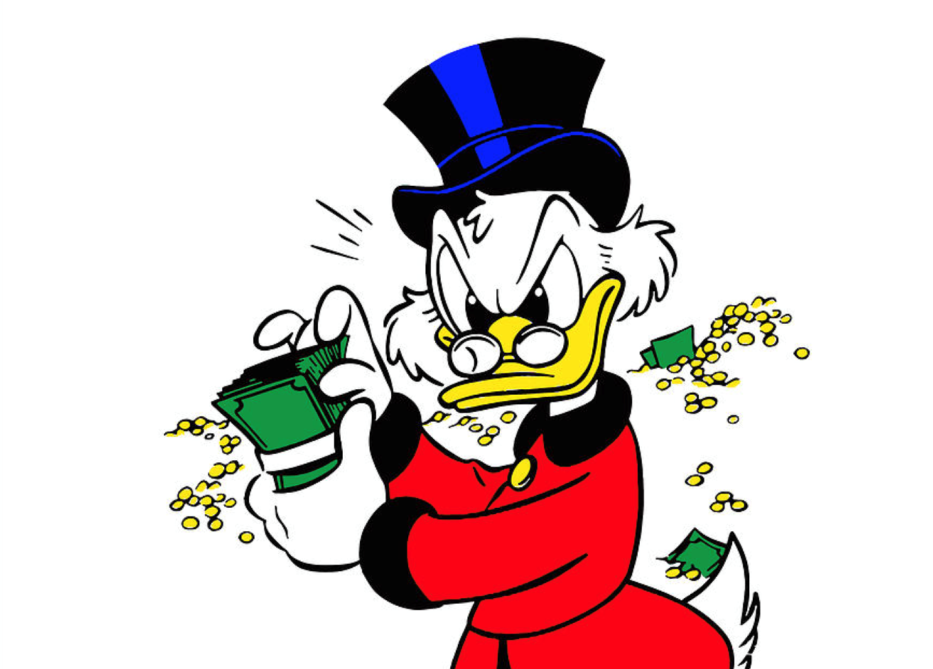 Викторина«Мир финансов»(для детей подготовительной группы)
1 Раунд: Викторина-загадка
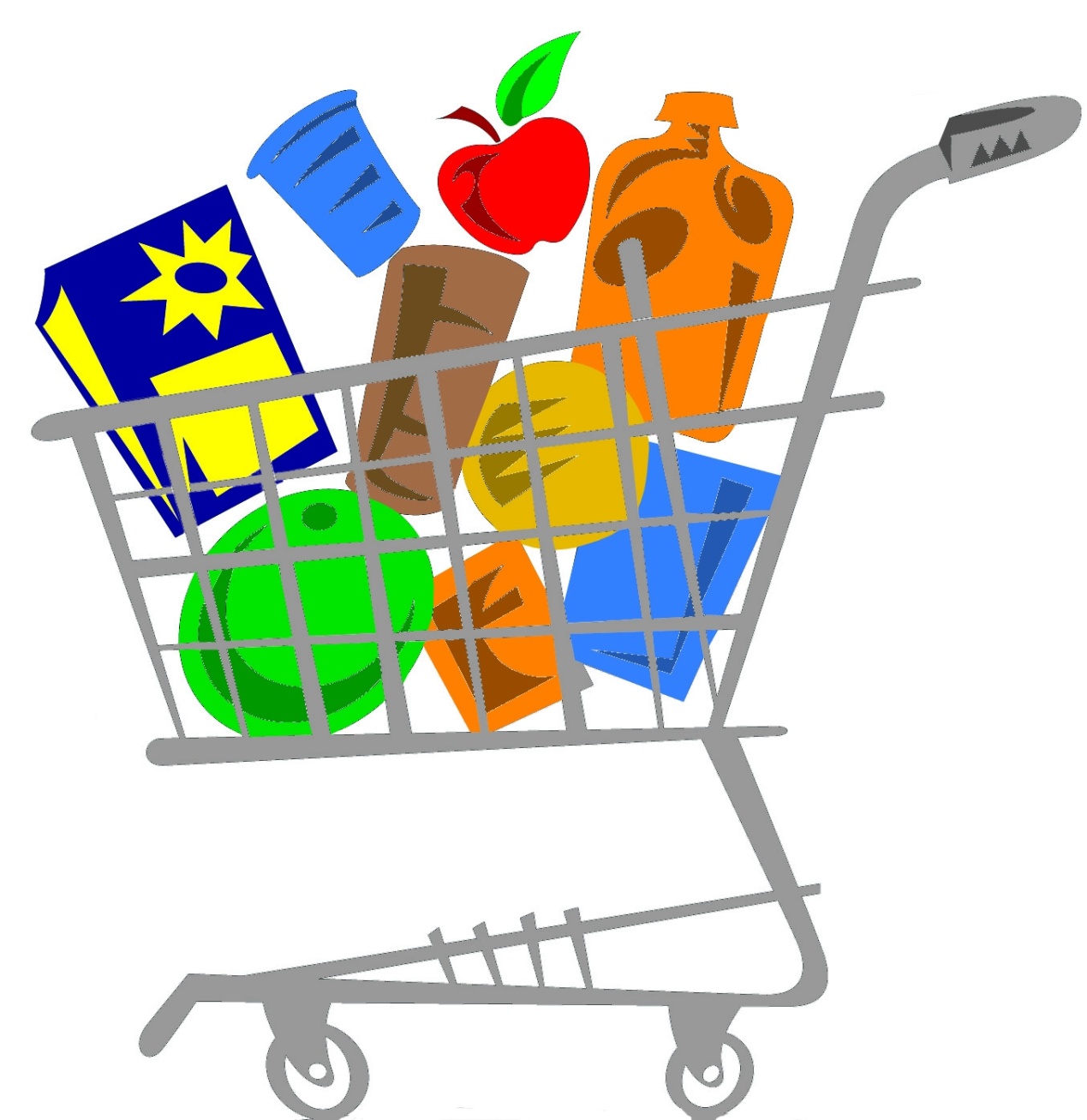 Всё, что в жизни продаётся,
Одинаково зовётся:
И крупа, и самовар
Называются…….
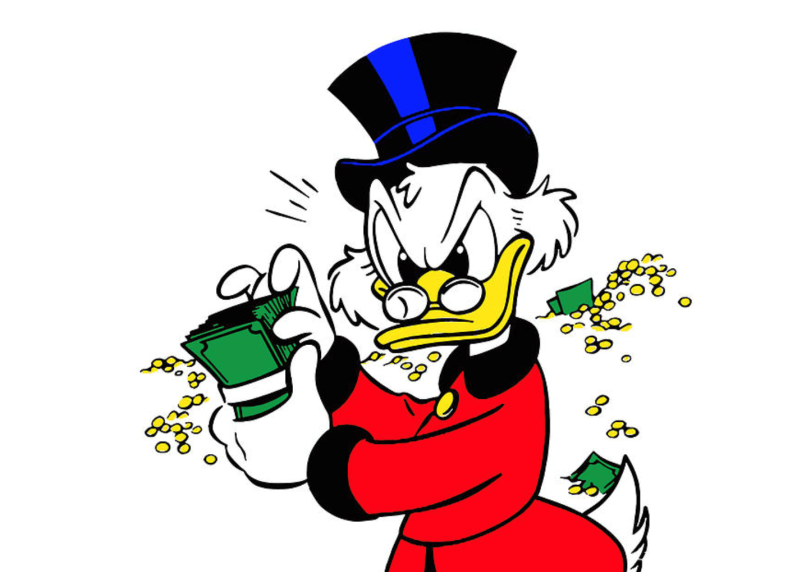 1 Раунд: Викторина-загадка
Это крупный магазин,
У него не счесть витрин.
Всё найдётся на прилавке -
От одежды до булавки….
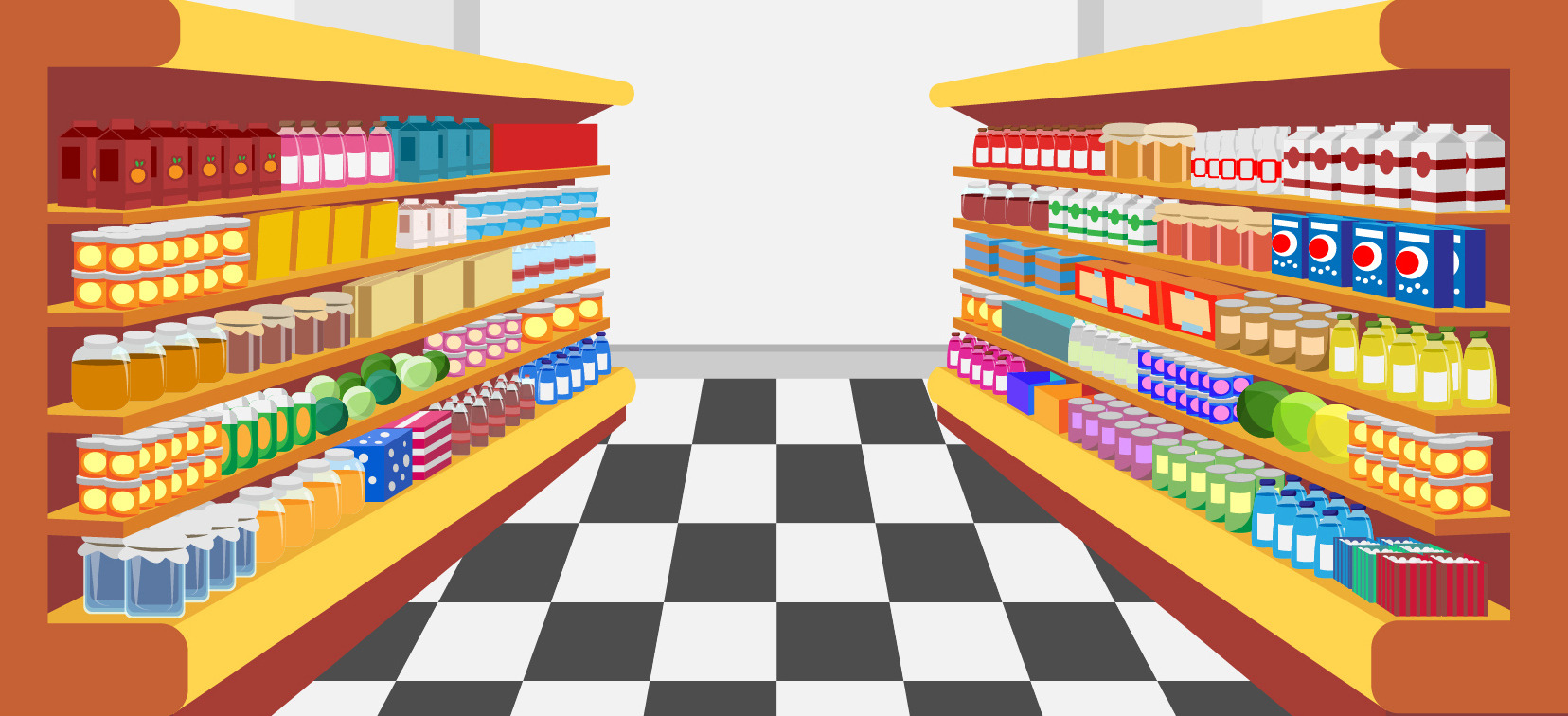 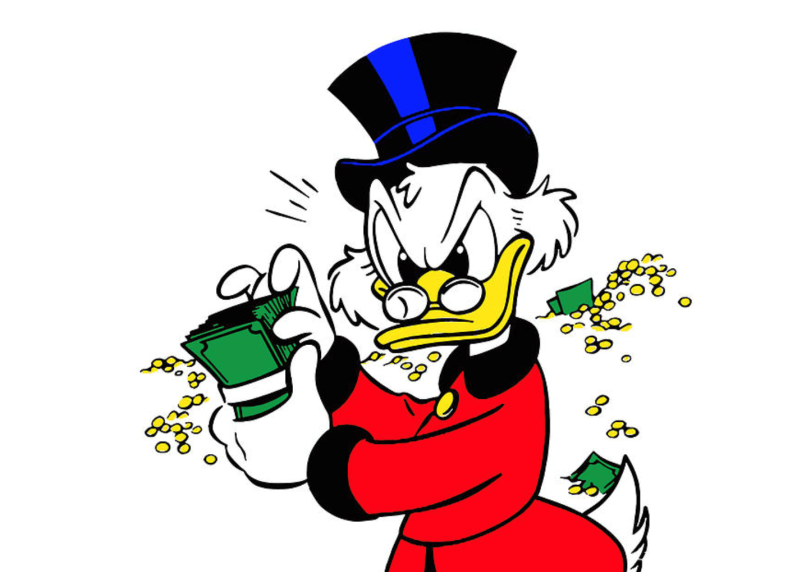 1 Раунд: Викторина-загадка
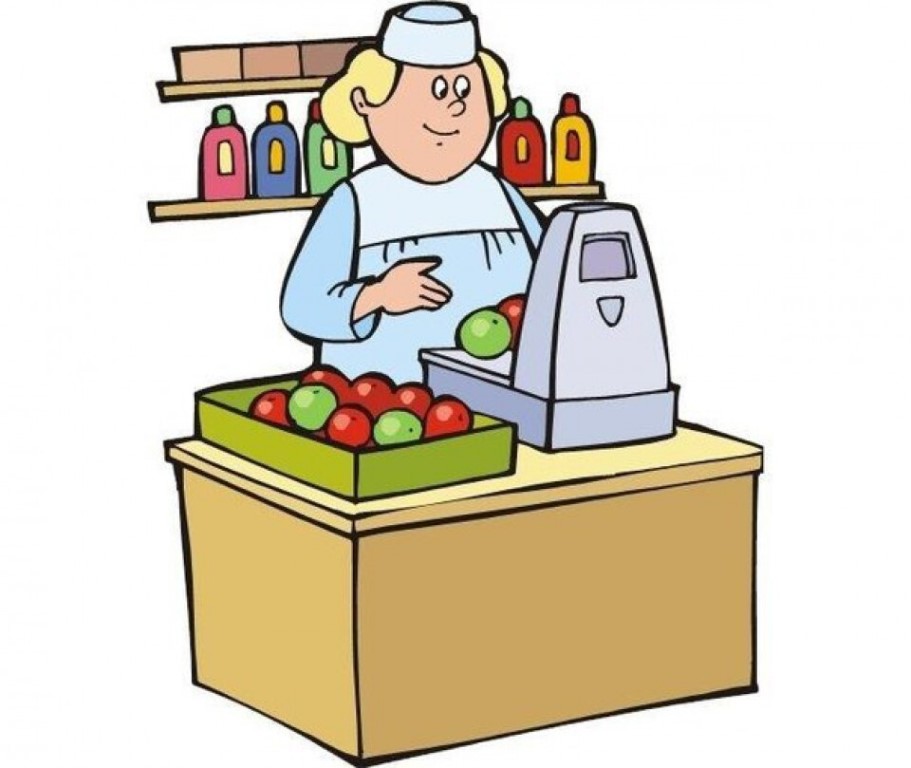 Мебель, хлеб и огурцы
Продают нам…..
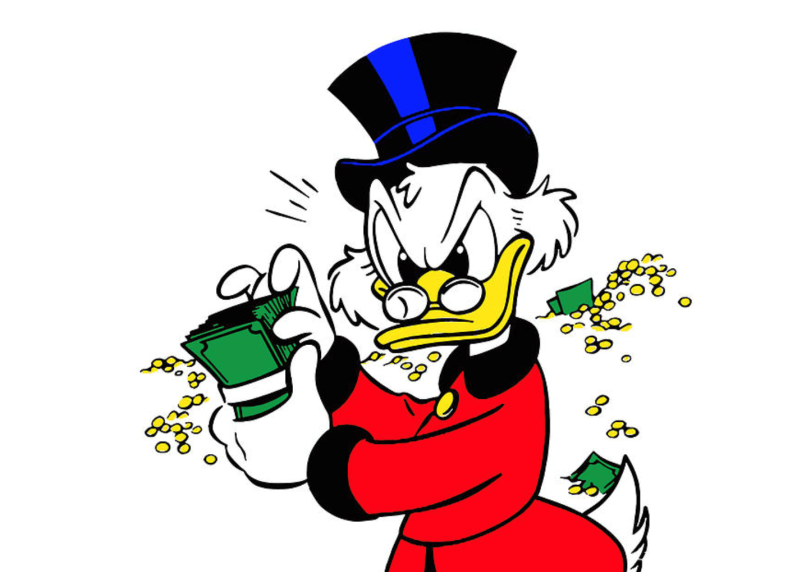 1 Раунд: Викторина-загадка
В фирме прибыль он считает,
Всем зарплату начисляет.
И считать ему не лень
Все налоги целый день….
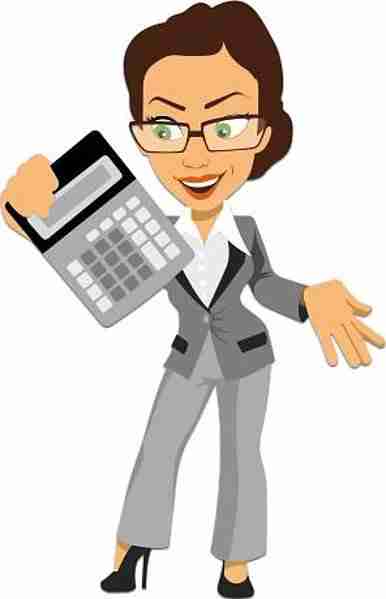 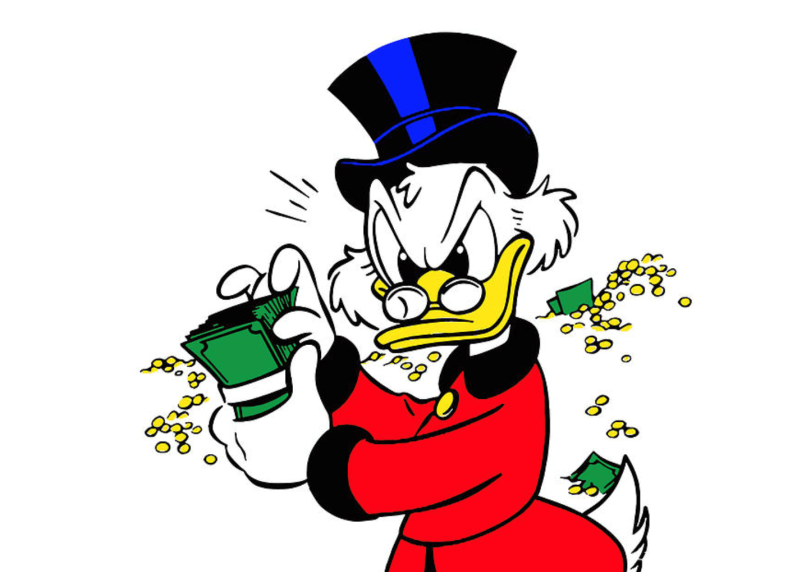 1 Раунд: Викторина-загадка
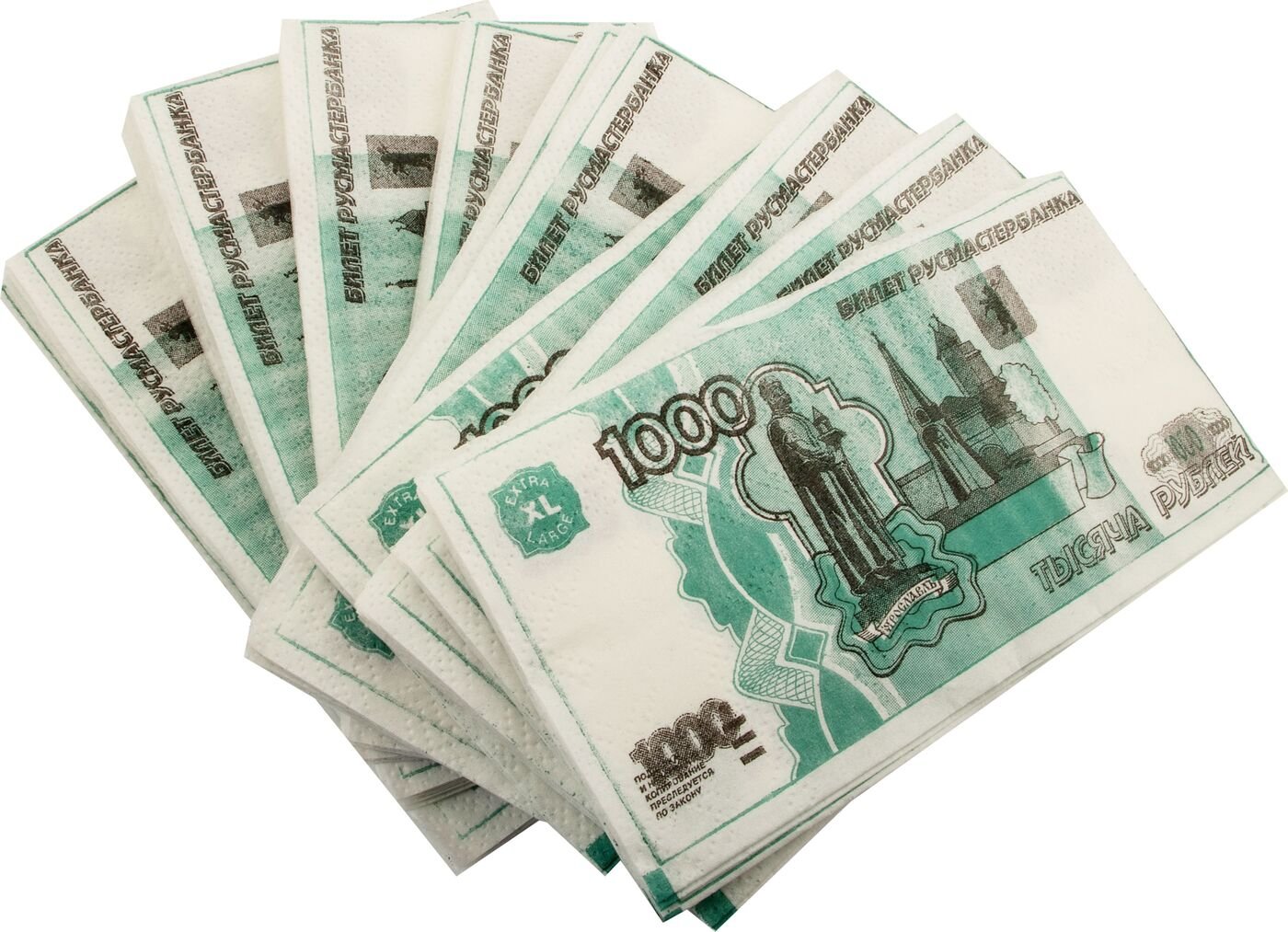 И врачу, и акробату
Выдают за труд …
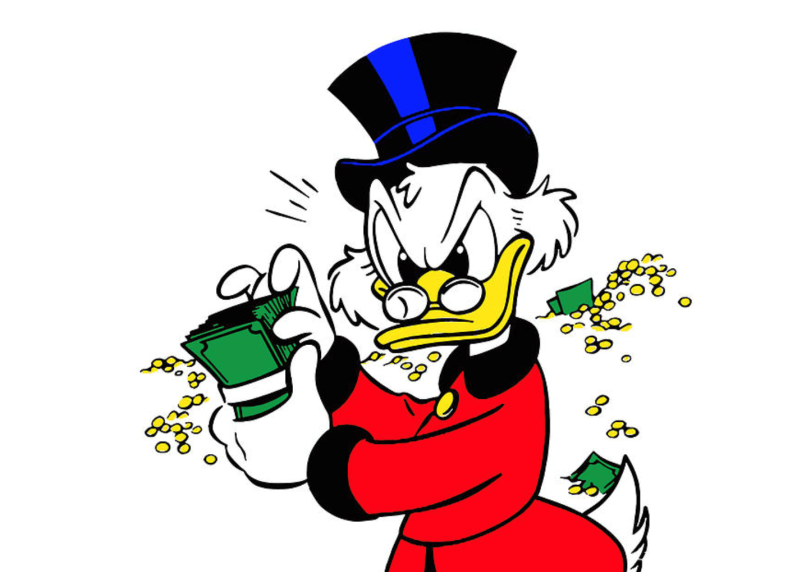 1 Раунд: Викторина-загадка
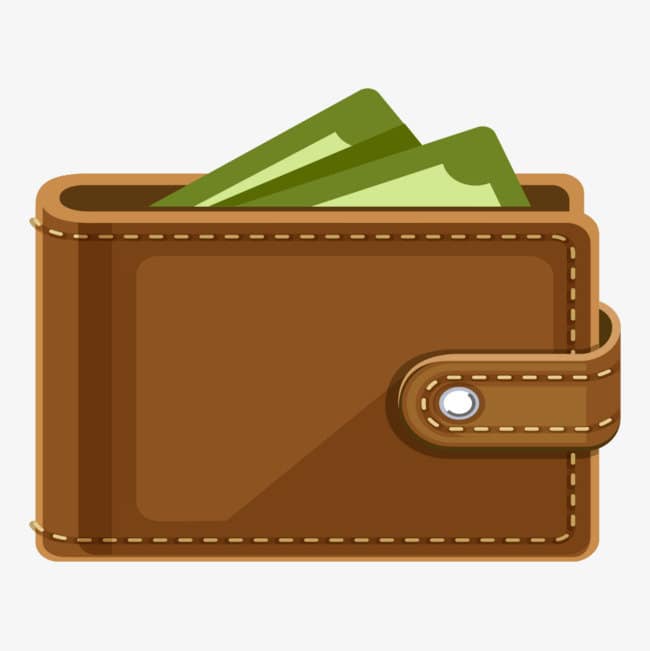 Одно брюхо, четыре уха.
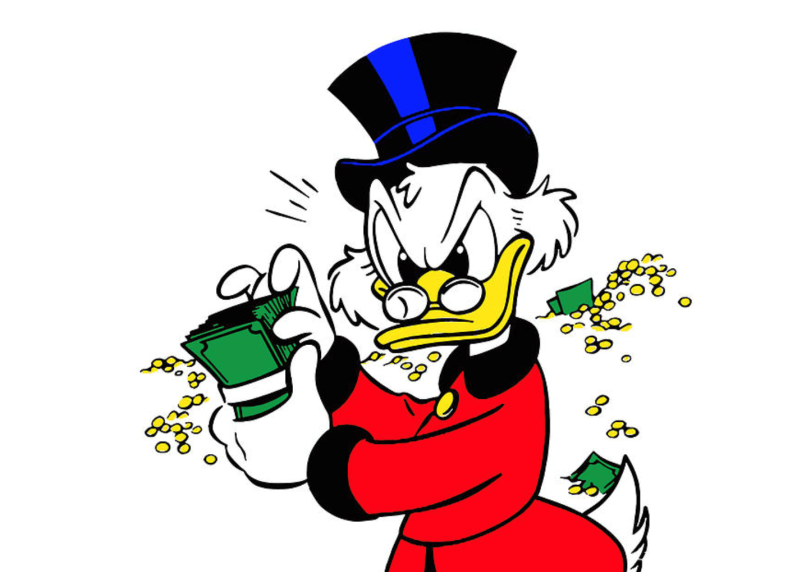 1 Раунд: Викторина-загадка
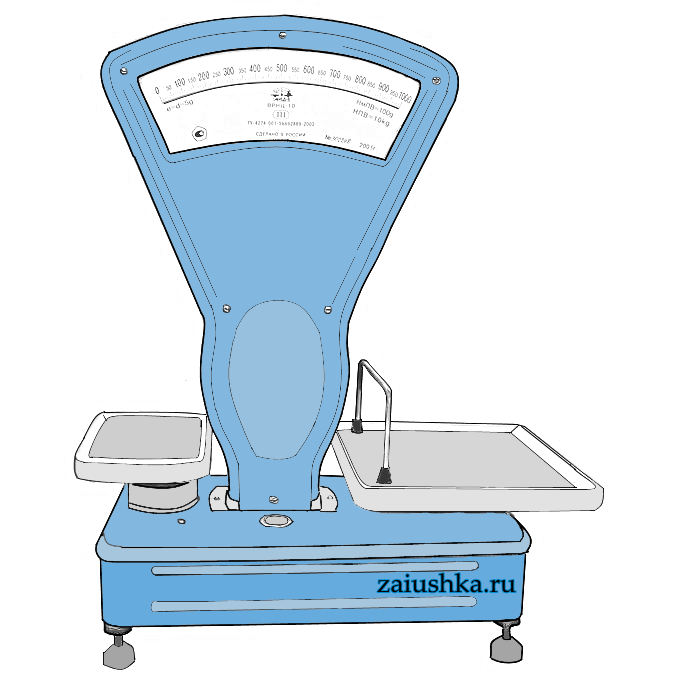 Сколько купили вы колбасы,
Стрелкой покажут вам точно.
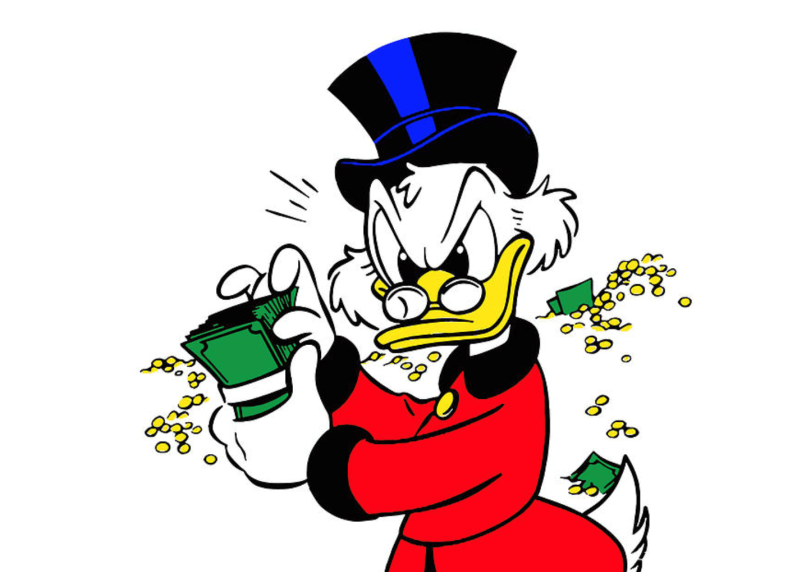 1 Раунд: Викторина-загадка
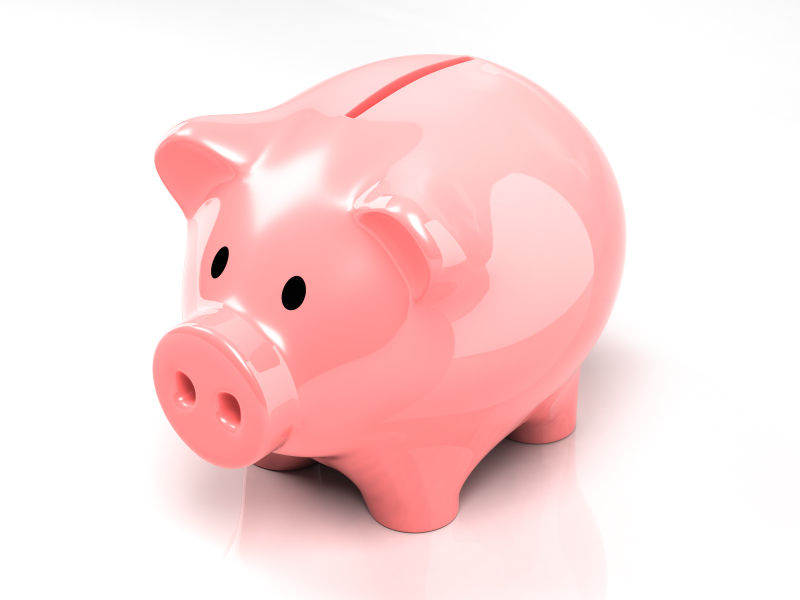 Чтоб хранить свои доходы, на карманные расходы,   
Хрюша требуется мне, та, что с дыркой на спине…
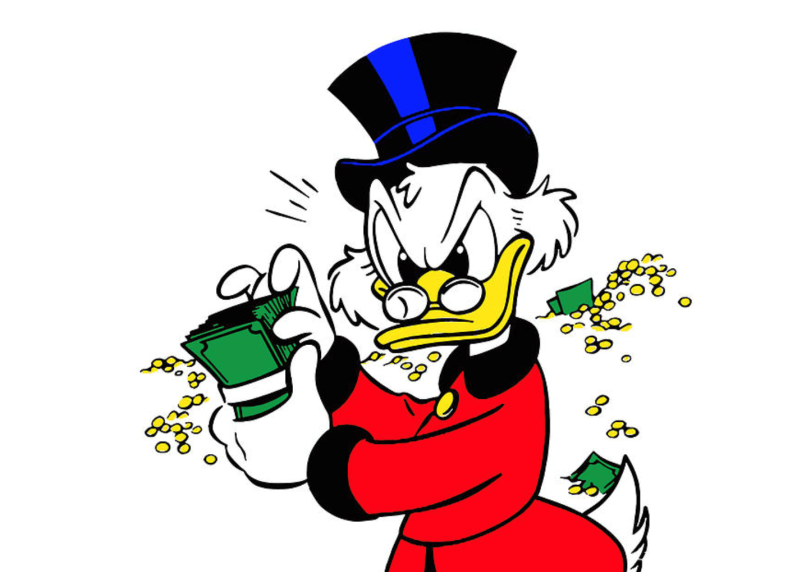 1 Раунд: Викторина-загадка
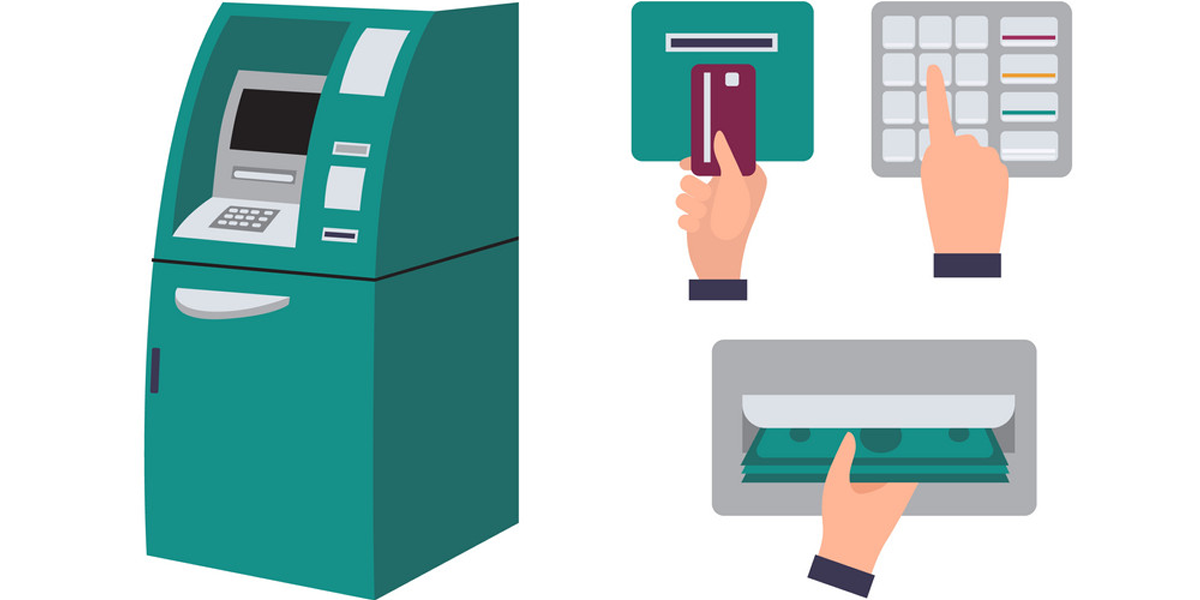 Из какого аппарата
Выдаётся нам зарплата?
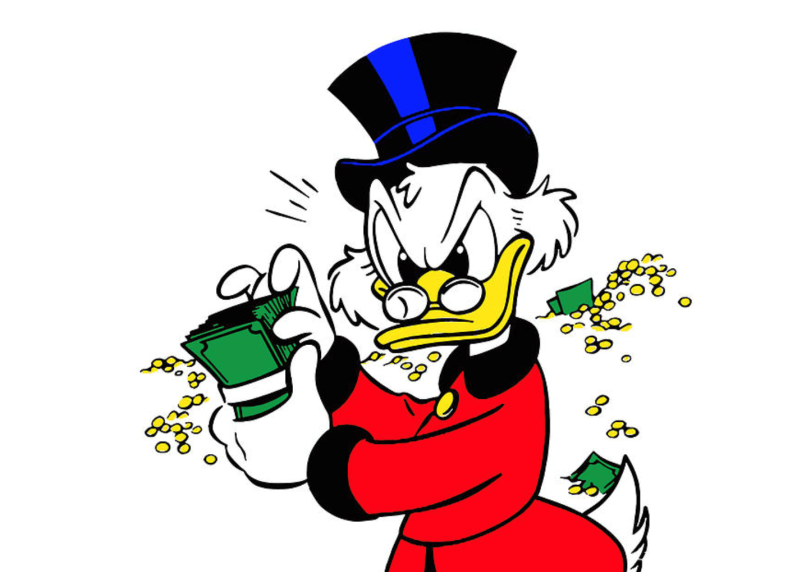 2 Раунд: Викторина «Доход и расход»
Мама получила зарплату….    
(доход) 
Папа заболел… 
(расход)
Выиграли приз…. 
(доход) 
Потерял телефон…
 (расход) 
Бабушка продала помидоры… 
(доход)
Заплатили за квартиру… 
(расход) 
Нашли деньги…. 
(доход) 
Купили машинку… 
(расход)
3 Раунд: Викторина-пословица
Труд человека кормит, а лень….
(портит)
Дерево сильно корнями, а человек …. 
(трудами)
Землю солнце красит, а человека…. 
(труд)
Делу время потехе ….
 (час) 
Скучен день до вечера когда делать 
(нечего) 
Дело мастера…. 
(боится)
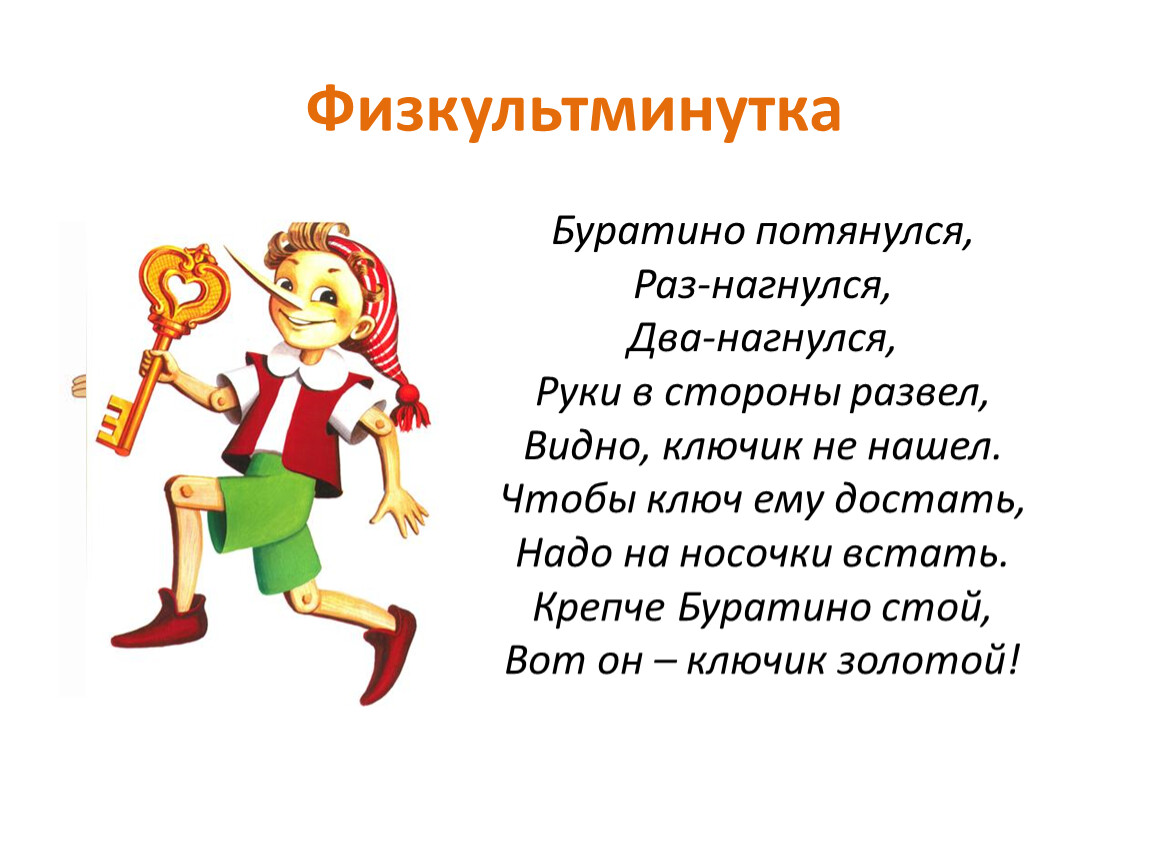 4 Раунд: Викторина-задачка
Мишка продавал на рынке мед. На вырученные деньги он хотел купить малины. Его друг Сладкоежка продавал малину, чтобы купить липовый мед. Покупателей на рынке было мало, и торговля шла плохо. Медвежата загрустили. Какое решение могут принять медвежата, чтобы оба были довольны?

(Медвежатам надо сделать обмен. Такой обмен называется «бартером»)
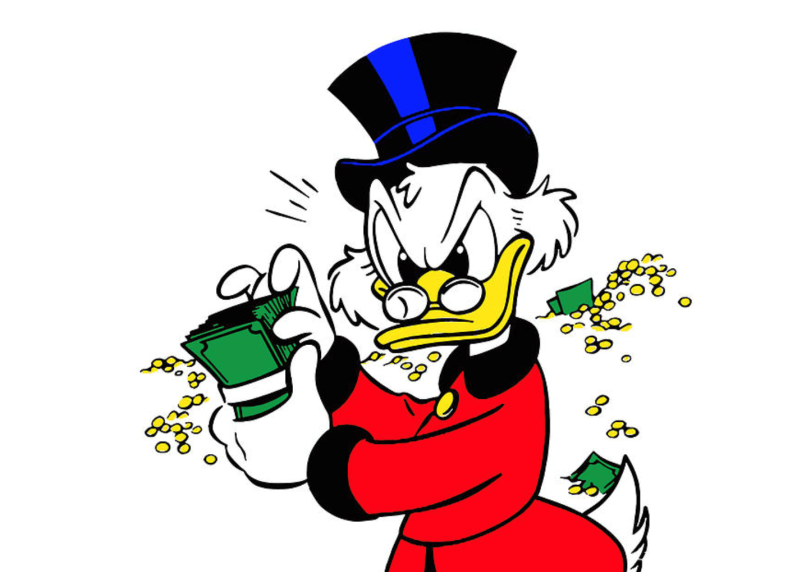 4 Раунд: Викторина-задачка
У одного продавца на прилавке яблочки красивые, наливные, крепкие, да еще и зимний сорт. А у другого продавца, яблоки — ароматные, но переспелые, ранний сорт. Что делать? Как продать, не испортив товар?

(Надо снизить цену на переспелые яблоки).
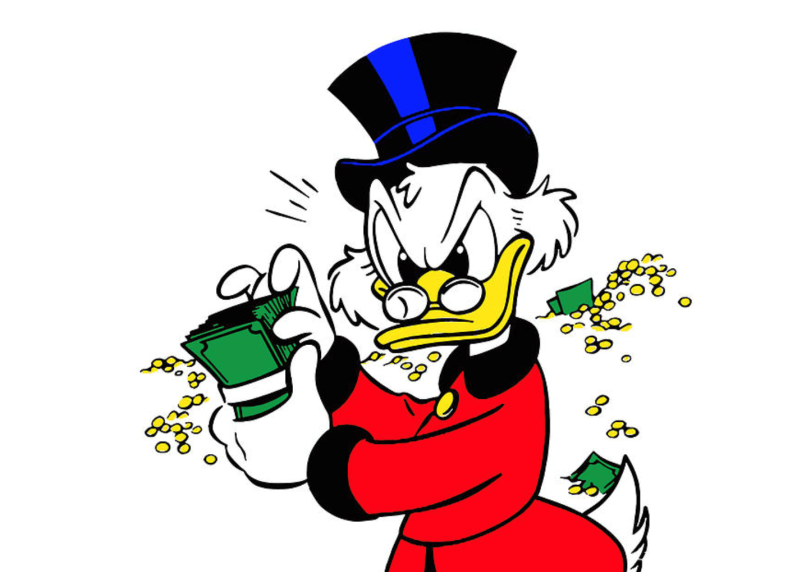 4 Раунд: Викторина-задачка
Продавец продаёт продукты (картошка 3 руб., лук 1 руб., капуста 1 руб., морковка 2 руб.). Зайчик купил все эти овощи по одному килограмму. У него было 10 рублей. Детям надо посчитать на какую сумму зайчик купил овощей и сколько денег у него осталось?  Как вы думаете, зайчик уложился в бюджет?
3+1+1+2=7; 
10 – 7= 3.
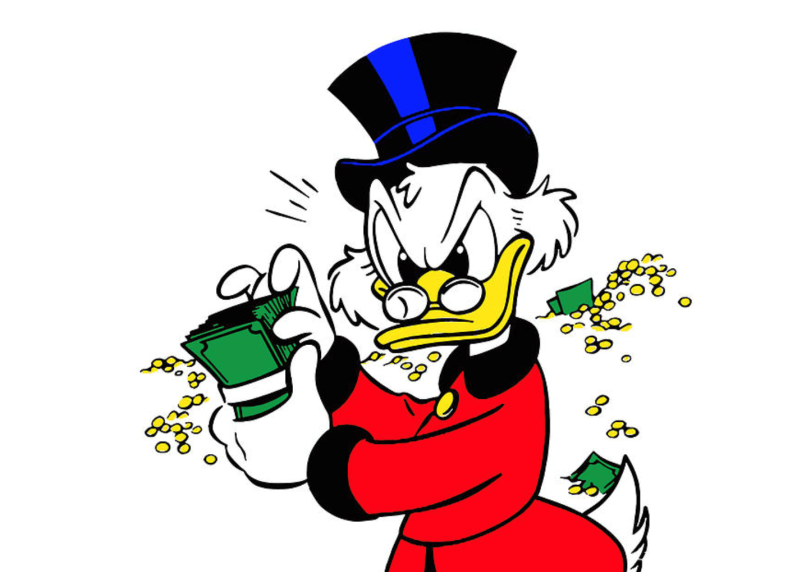 4 Раунд: Викторина-задачка
Подружились Лиса Алиса, Буратино и Папа Карло. Стали жить они вместе. Лиса Алиса на работу ходила в цирк и за это получала зарплату. Буратино учился в летней школе, хотел стать учителем, и за свою учебу получал стипендию. Папа Карло не работал, он был уже пожилой и получал пенсию. Из чего состоял доход семьи Папы Карло? 

(Зарплата, пенсия, стипендия.)
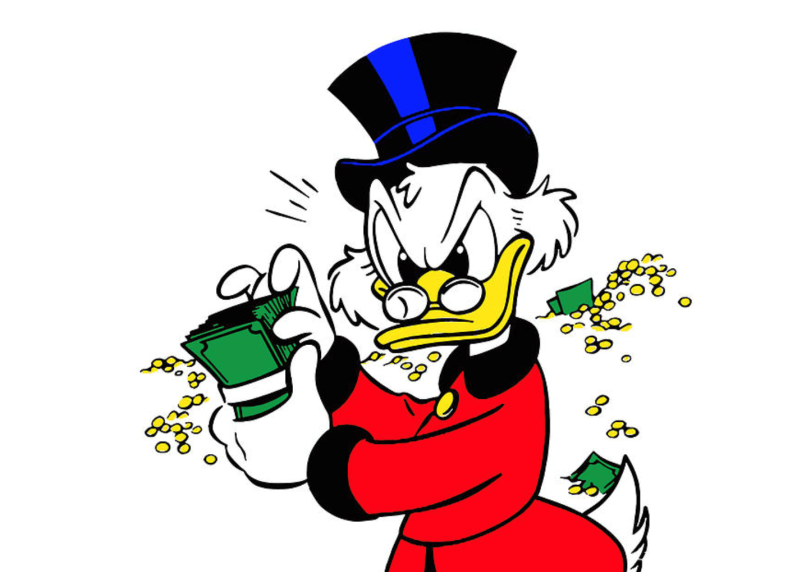 Источники информации
https://nsportal.ru/detskii-sad/osnovy-finansovoy-gramotnosti/2021/04/22/kartoteka-zagadok-po-finansovoy-gramotnosti
https://www.maam.ru/detskijsad/igra-viktorina-po-finansovoi-gramotnosti-v-podgotovitelnoi-grupe.html
https://www.1urok.ru/categories/19/articles/47053